Презентация к воспитательному мероприятию          «Строка, оборванная пулей….»
Выполнила воспитатель
Акбердина Е.Э.
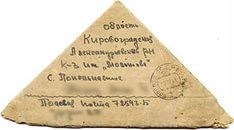 Строка, оборванная пулей…
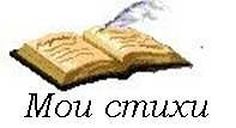 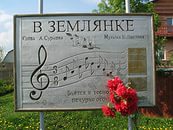 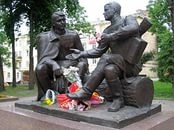 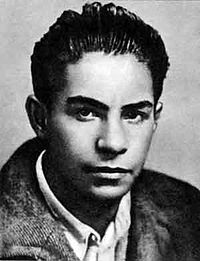 Всеволод Багрицкий 

Погиб при выполнении боевого задания 
26 февраля 1942 г.
20 лет
Николай ОтрадаРодился в 1918 году в деревне Николаевка Воронежской губернии. 4 марта 1940 года под Суоярви попал в окружение, бросился на прорыв и был убит.
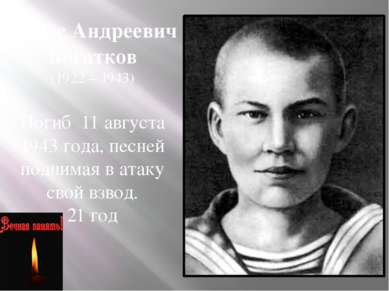 Борис Андреевич Богатков 
(1922 – 1943) 
Погиб 11 августа 1943 года, песней поднимая в атаку свой взвод. 
Ему был 21 год…
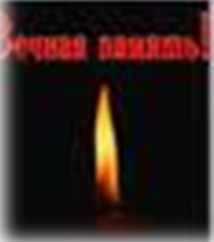 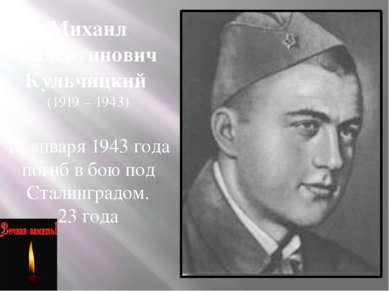 Михаил Валентинович Кульчицкий 
(1919 – 1943) 
19 января 1943 года погиб в бою под Сталинградом в 23 года…
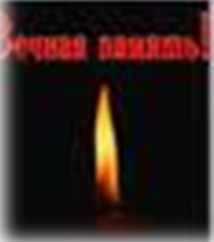 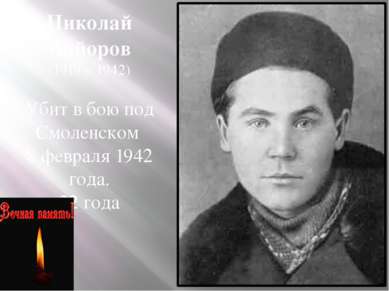 Николай Майоров
 (1919 – 1942) 
Убит в бою под Смоленском 8 февраля 1942 года. 
22 года
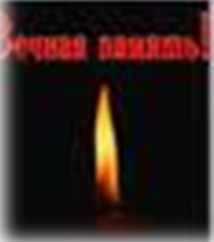 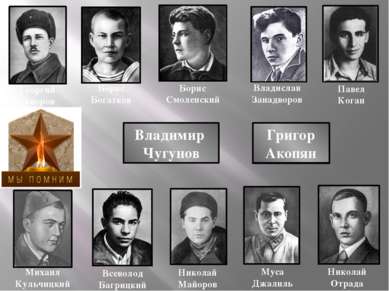